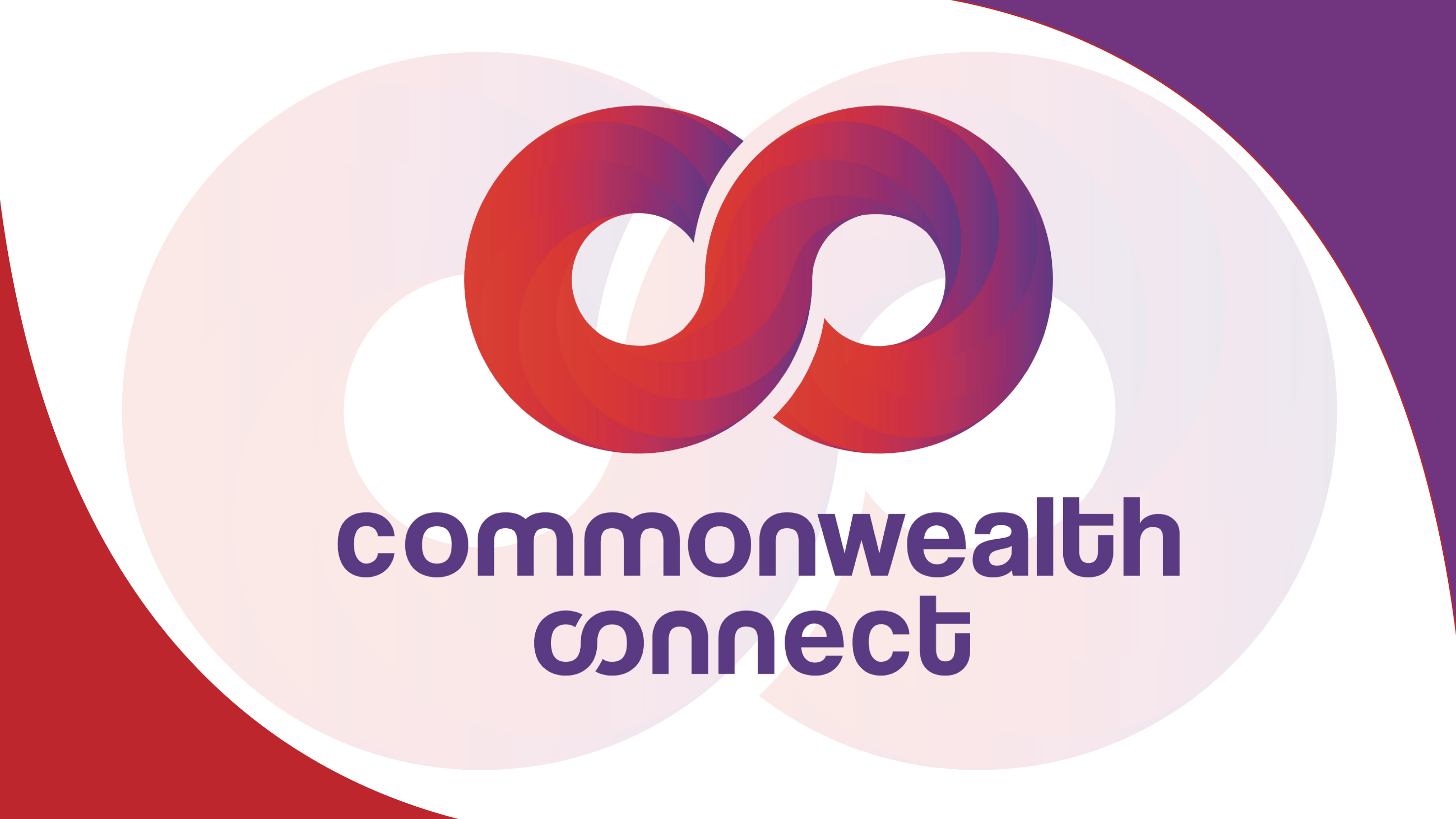 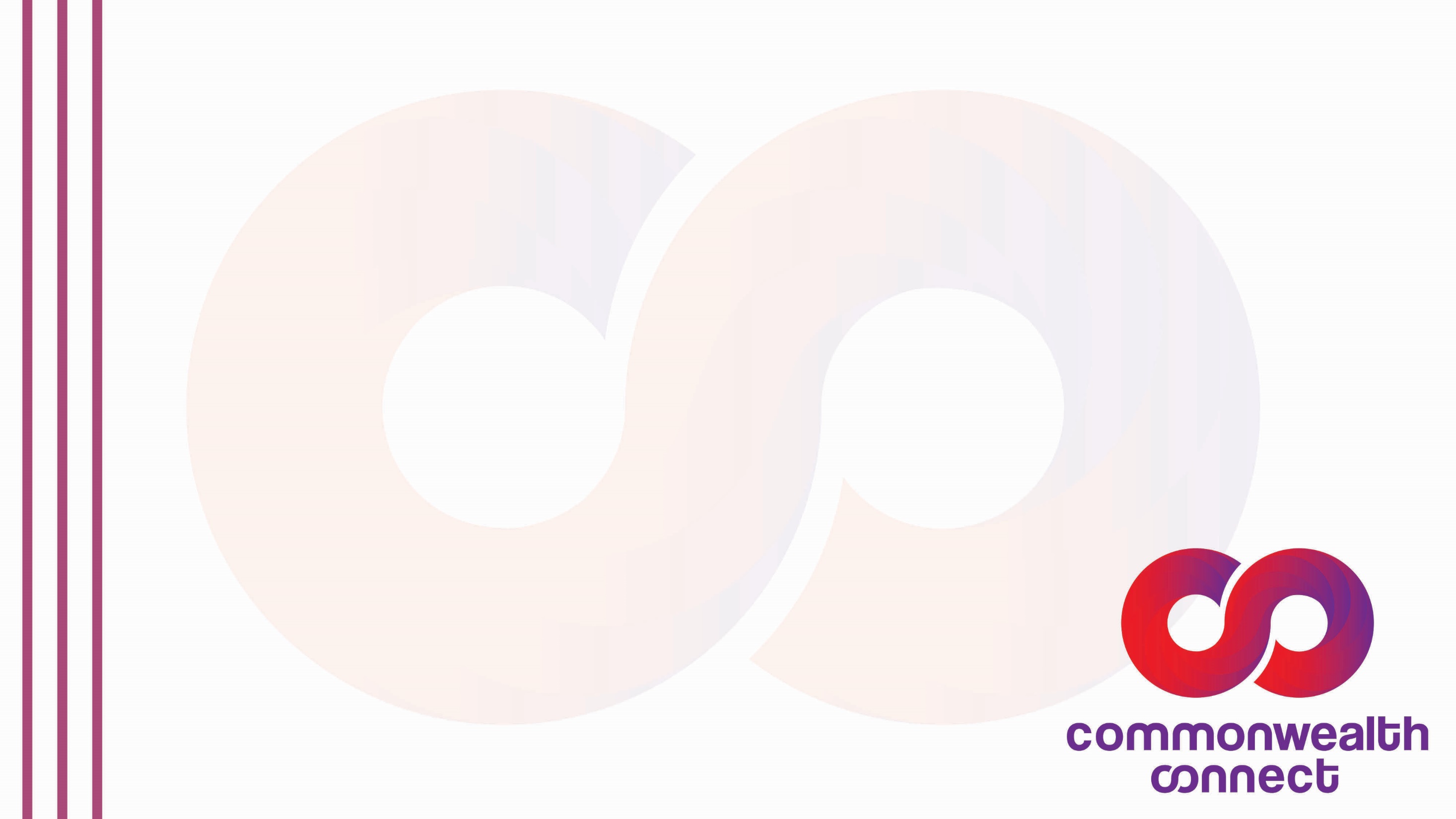 Coronavirus State Fiscal Recovery Fund
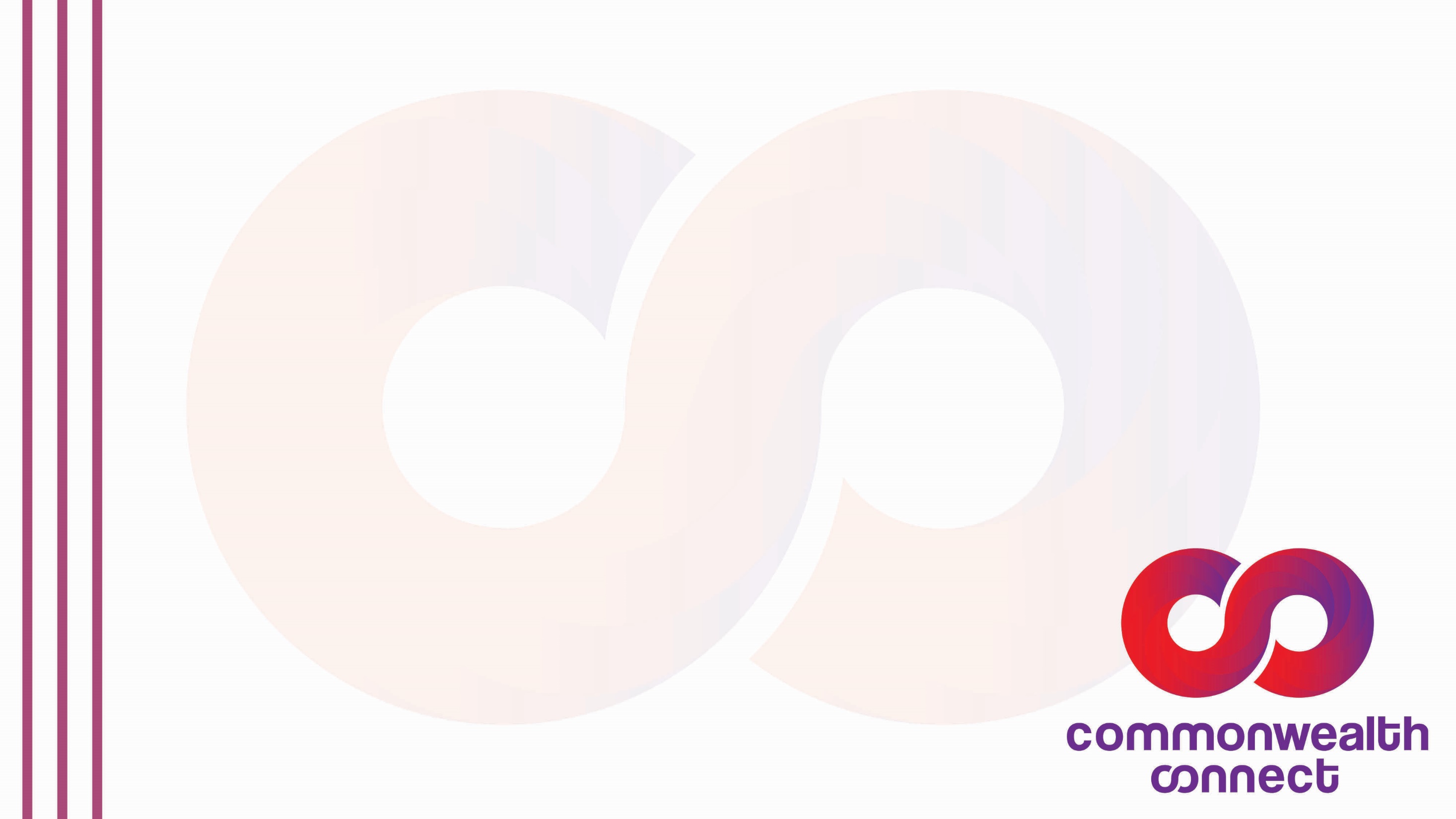 State Fiscal Recovery Fund
Governor Northam and leaders of the General Assembly on priorities:
“Fully deploy broadband across Virginia. The pandemic highlighted a fundamental economic reality: People without broadband get left behind. This is a once-in-a generation opportunity. Let’s accelerate a 10-year plan over the next 18 months—and bring broadband to all of Virginia’s cities and rural areas.”
$4.3 billion in state funding – to be appropriated by GA in summer special session
$3.7 billion in local funding – transferred in two tranches, one year apart from each other.
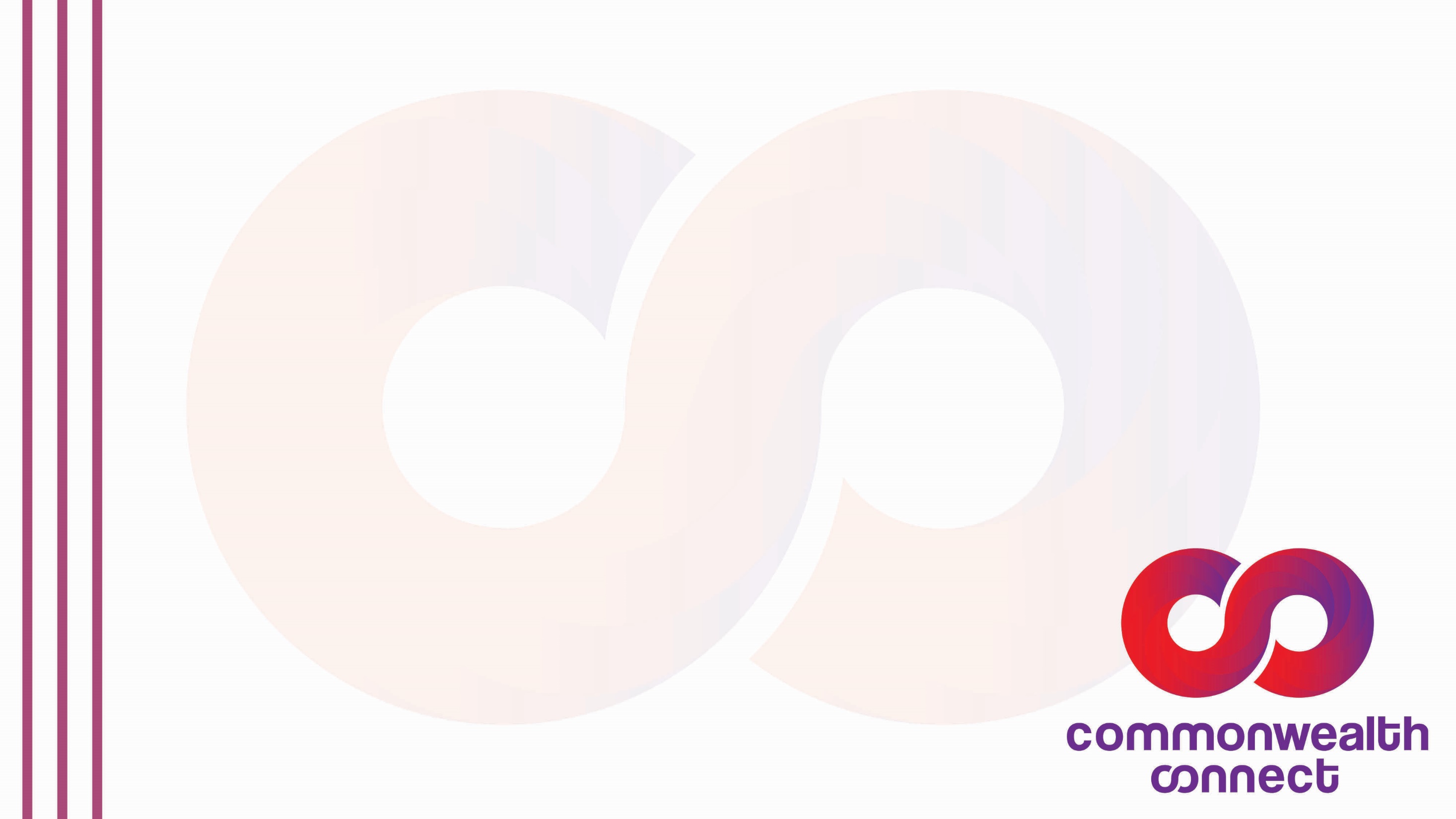 Fiscal Recovery Fund – Broadband Guidelines
Timeline:
Funds must be obligated by 12/31/24 and expended by 12/31/26
Funds can cover costs incurred after 3/3/21

Speed:
Unserved - lacking access to a wireline connection capable of reliably delivering at least minimum speeds of 25/3.
Network speeds should provide 100/100 mbps symmetrical services 
Speeds of 100/20 mbps acceptable when facing challenges with geography, topography, or excessive costs associated with a project. 
100/20 mbps projects must be scalable to 100/100 mbps.
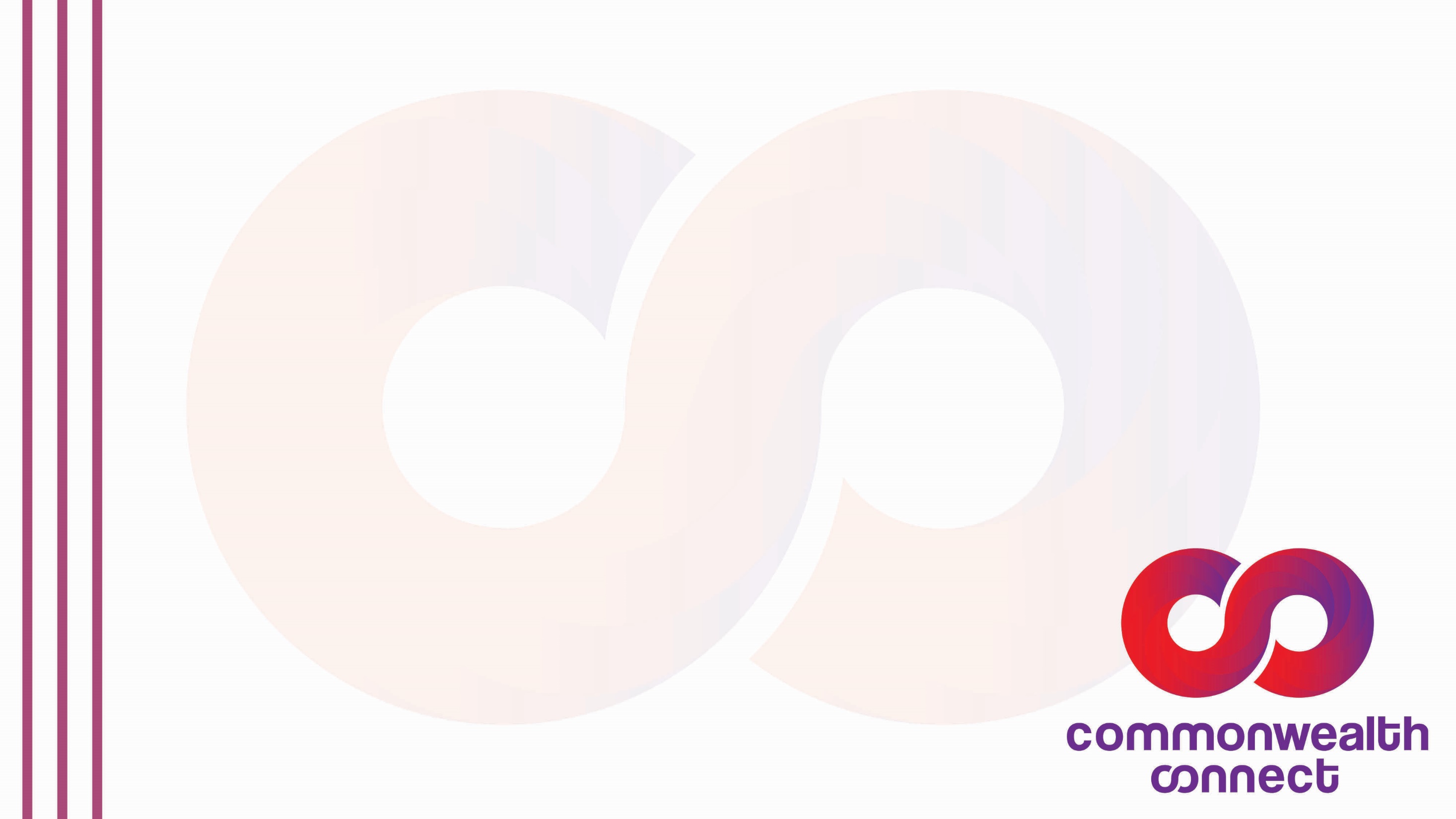 Fiscal Recovery Fund – Broadband Guidelines
Assistance to households facing negative economic impacts due to COVID-19 is also an eligible use, including internet access or digital literacy assistance.
In all cases, recipients should consider whether a household has been affected by the pandemic.  

Recipients are encouraged to: 
integrate affordability options 
prioritize last mile connections and fiber investments
avoid investing in locations that have existing agreements to build wireline service with minimum speeds of 100/20 by December 2024 
prioritize networks owned/operated/affiliated by local governments, non-profits, and co-ops
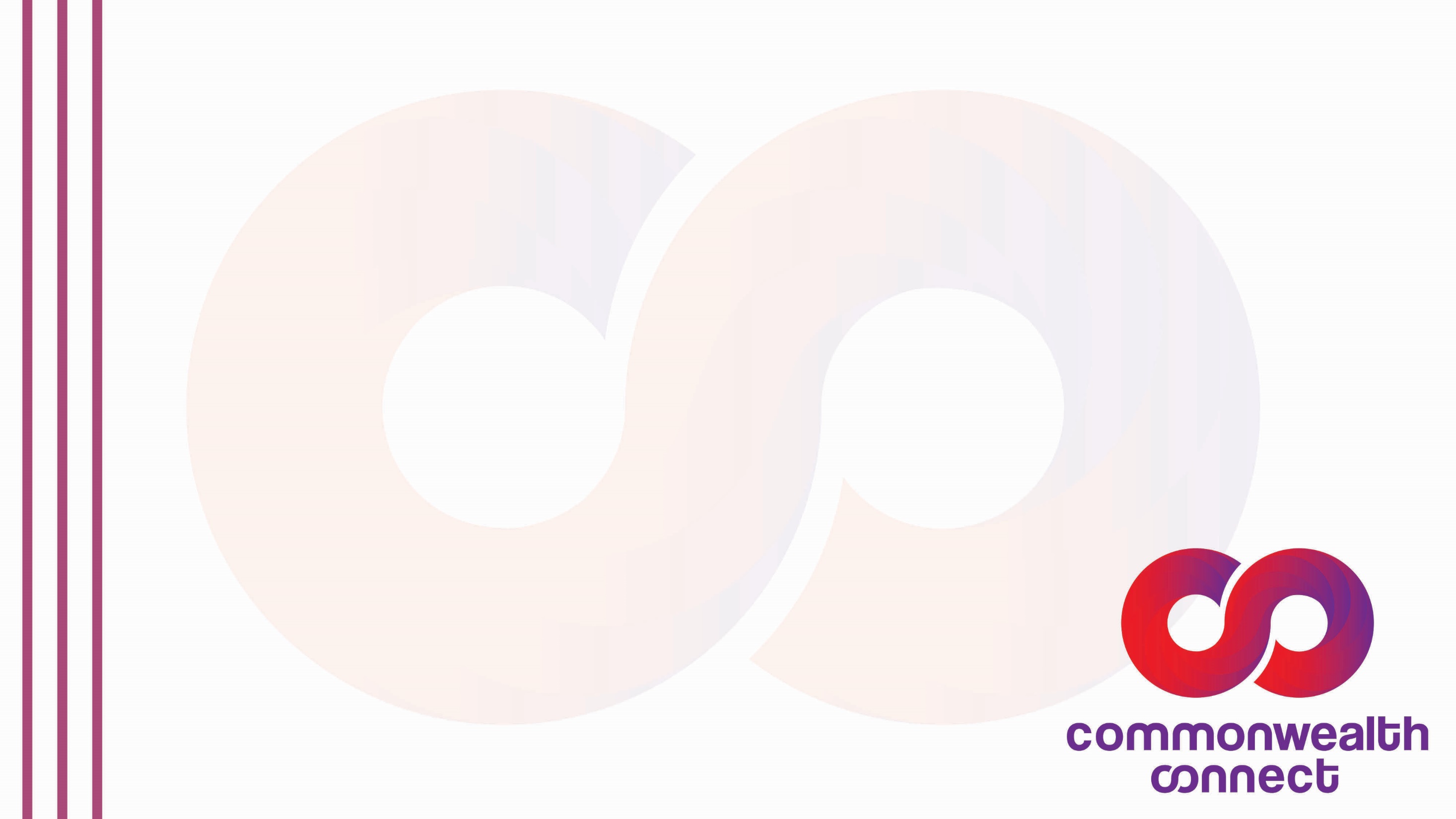 Fiscal Recovery Fund – Reporting
State and Local Governments will be required to submit one interim report and thereafter quarterly Project and Expenditure reports through the end of the award period on December 31, 2026. 

The interim report will include a recipient’s expenditures from the date of award to July 31, 2021 and, for States and territories, information related to distributions to nonentitlement units. Recipients must submit their interim report to Treasury by August 31, 2021.

The quarterly Project and Expenditure reports will include                       financial data, information on contracts and subawards over                    $50,000, types of projects funded, and other information                      regarding a recipient’s utilization of the award funds.
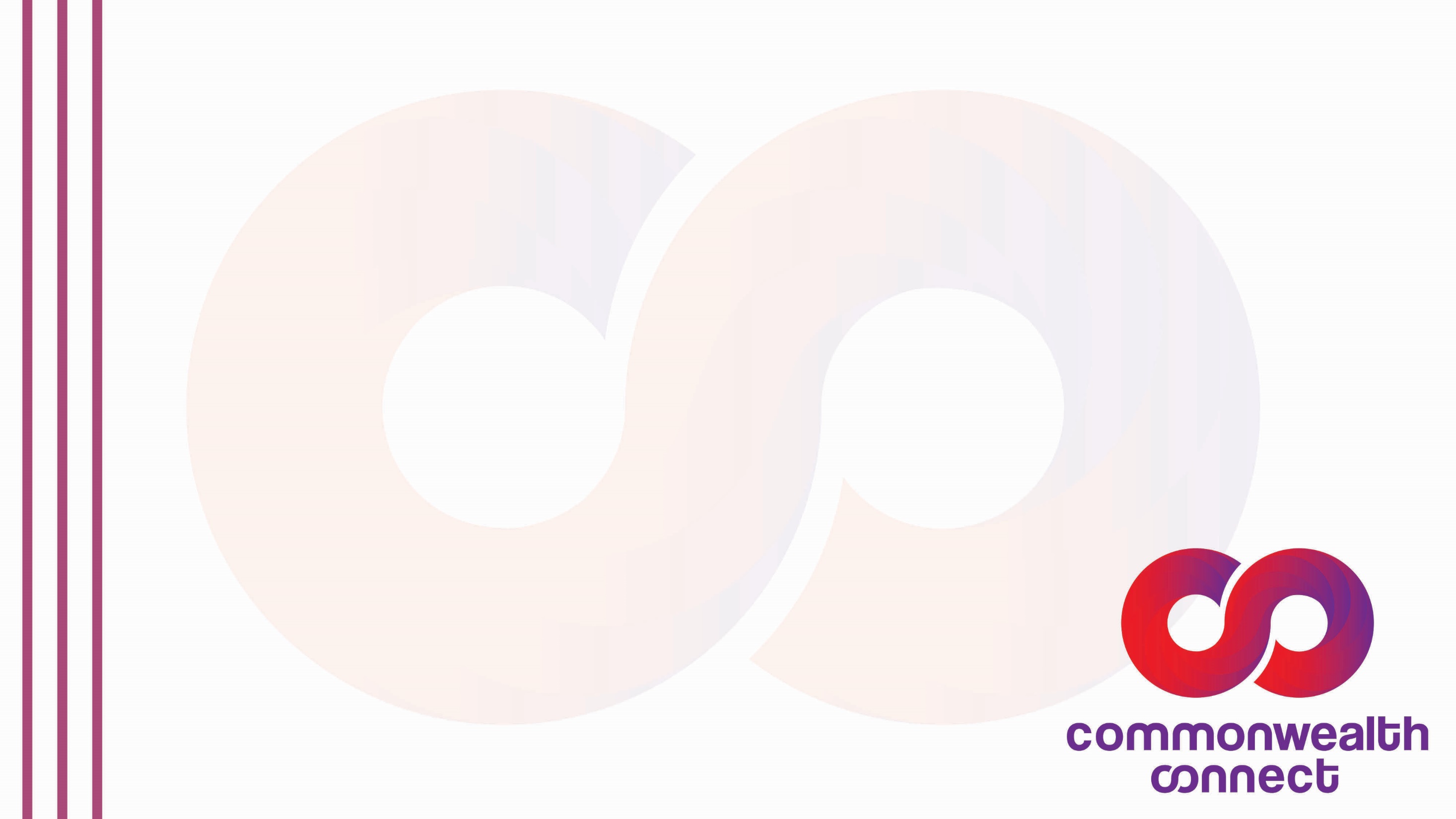 Local Fiscal Recovery Fund
You’ve Got Time, Be Smart!
Costs can be expended by 12/31/2026
Better to wait for large universal projects two years from now than cherry-picking projects now. 

Think Big!
This is a once-in-a-generation investment in broadband. Instead of building to pockets of density, think big with projects that bring universal broadband service to your county. 
If incumbent providers are not willing to partner for universal service, now is the time to find a partner(s).

Refer to our newly updated broadband toolkit!
www.commonwealthconnect.virginia.gov/broadband-toolkit
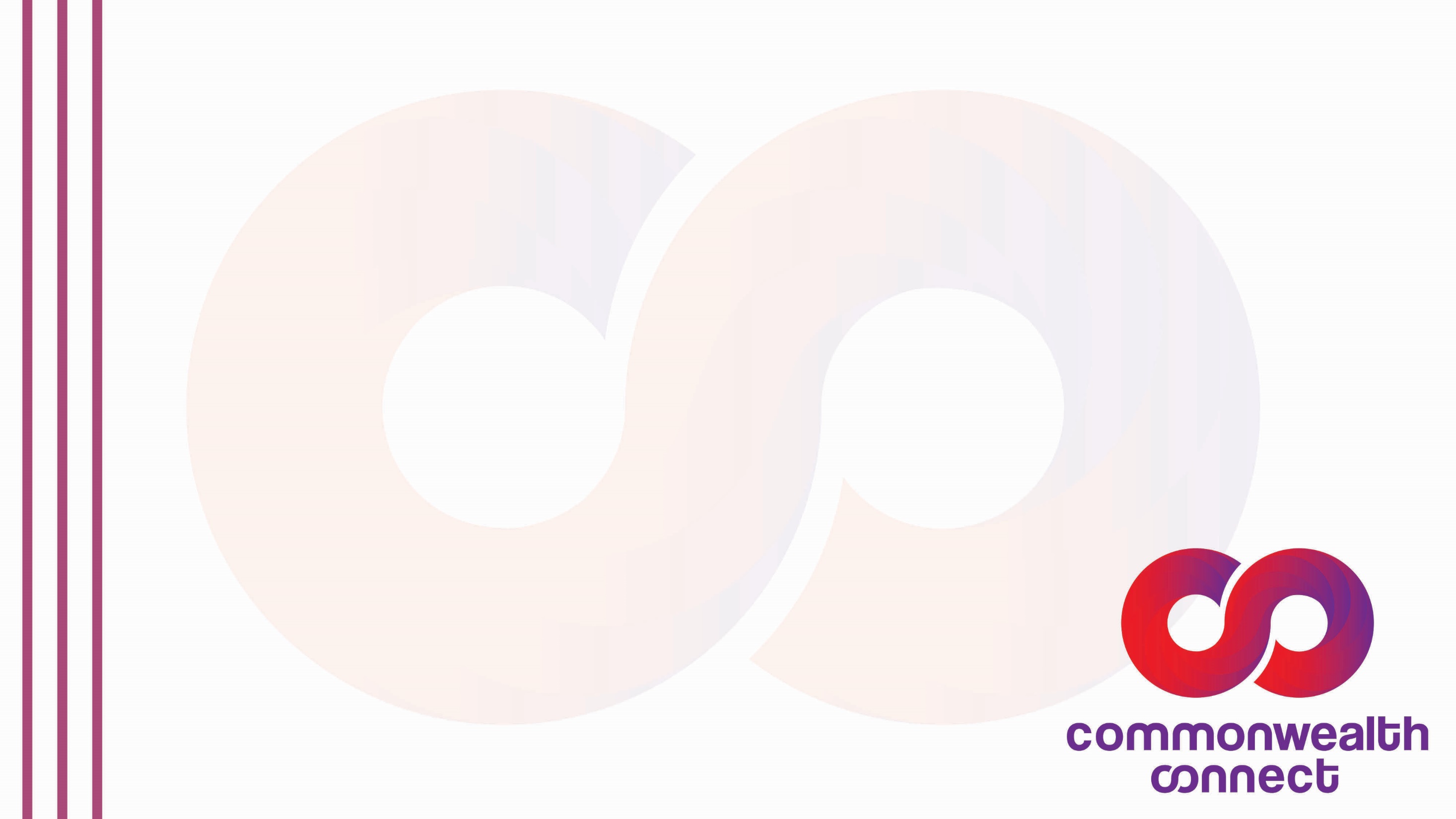 Local Fiscal Recovery Fund – Resources
Contact the VATI Team at vati@dhcd.virginia.gov for technical assistance around broadband planning and project development using ARP dollars

Local Fiscal Recovery Fund webinar in partnership with VLBN, VML, & VACo on June 9th at 11AM and 4PM
Register at  www.commonwealthconnect.virginia.gov/VLBN
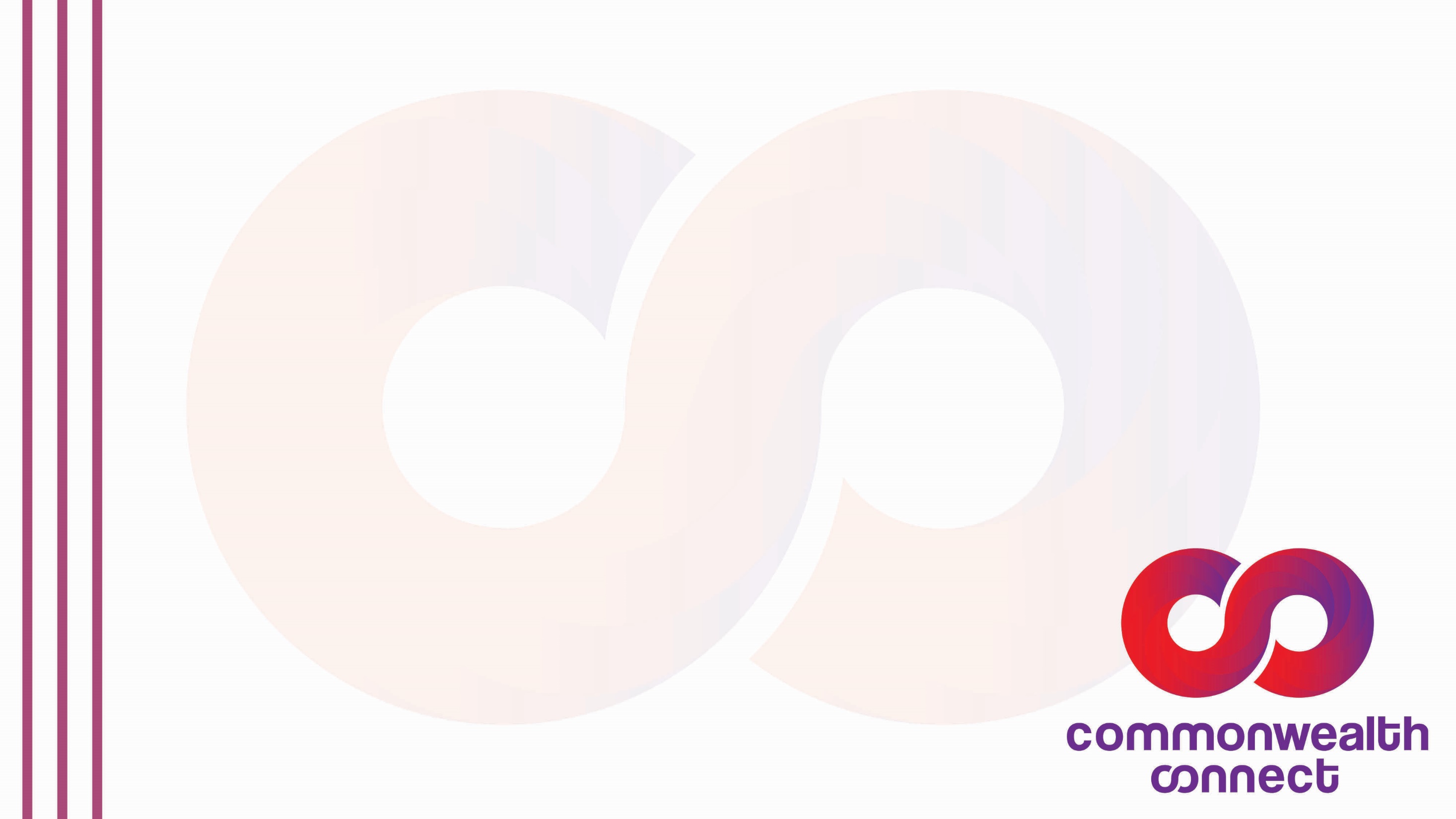 Coronavirus Capital Projects Fund
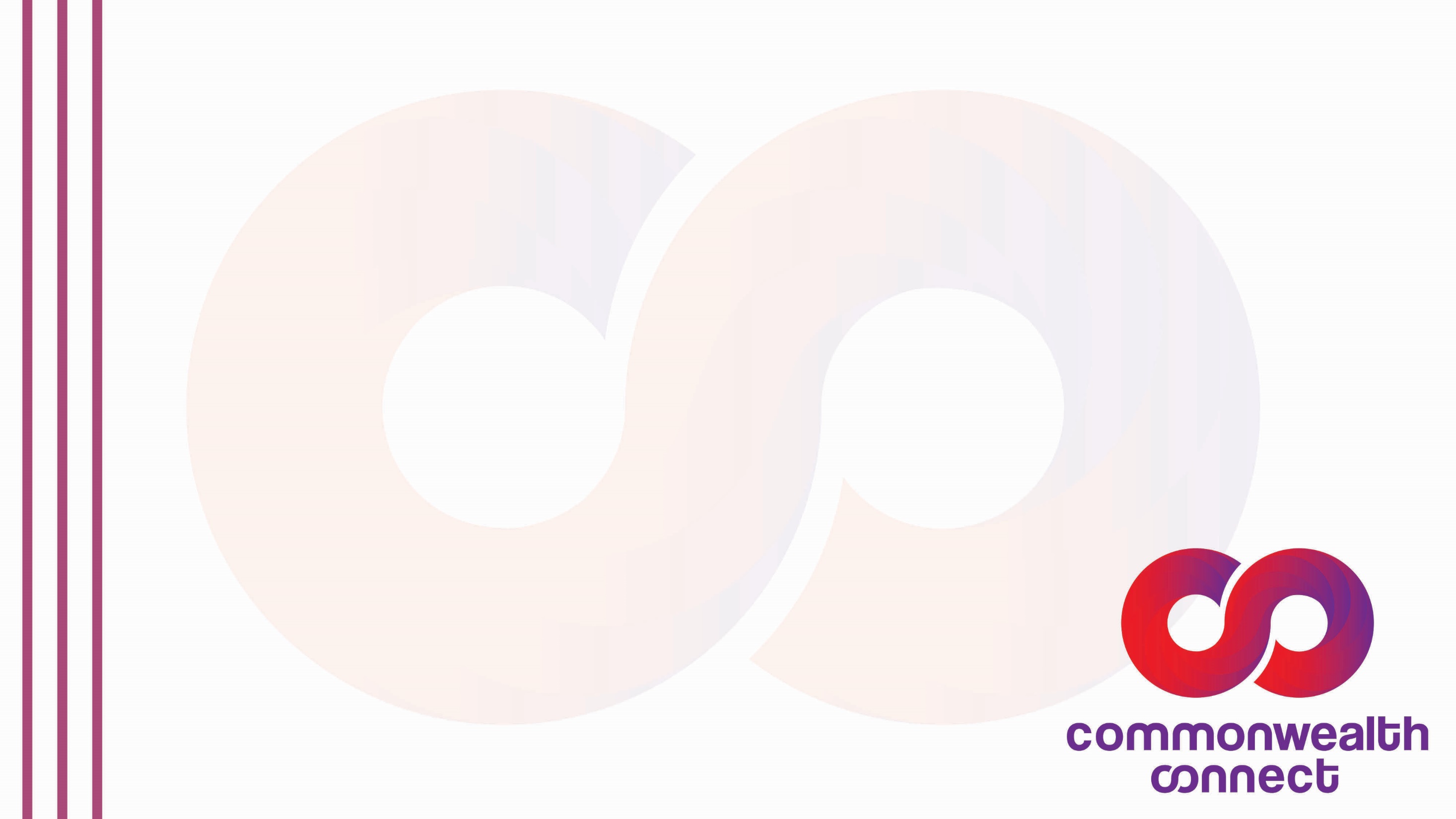 What is the Capital Projects Fund?
$10 billion to states, territories, and tribal governments
Funds to carry out capital projects that enable work, education, and health monitoring, including remote options
Estimated $220 million allocation for Virginia

Limited guidance provided in early May 2021
Treasury will begin to accept applications for review in the summer of 2021 and will issue guidance before that date.
Unclear if this funding would need to be appropriated by GA
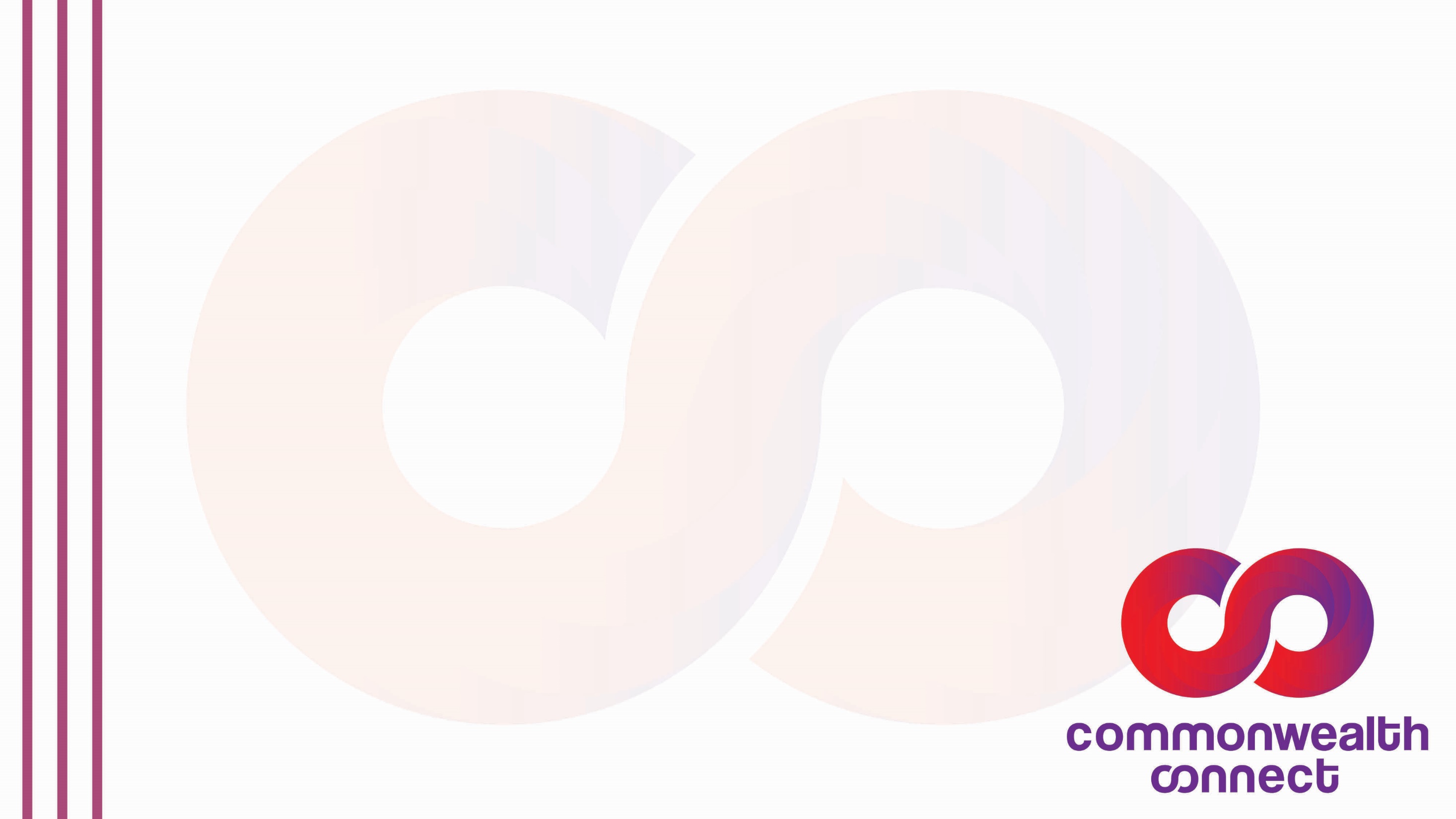 Capital Projects Fund – Purpose of Funding
Eligible Uses:
“Investment in high-quality broadband as well as other connectivity infrastructure, devices, and equipment.”

“Make other investments in critical community hubs or other capital assets that provide access jointly to work, education, and health monitoring.”

“Capital projects include investments in depreciable assets and the ancillary costs needed to put the capital assets in use.”
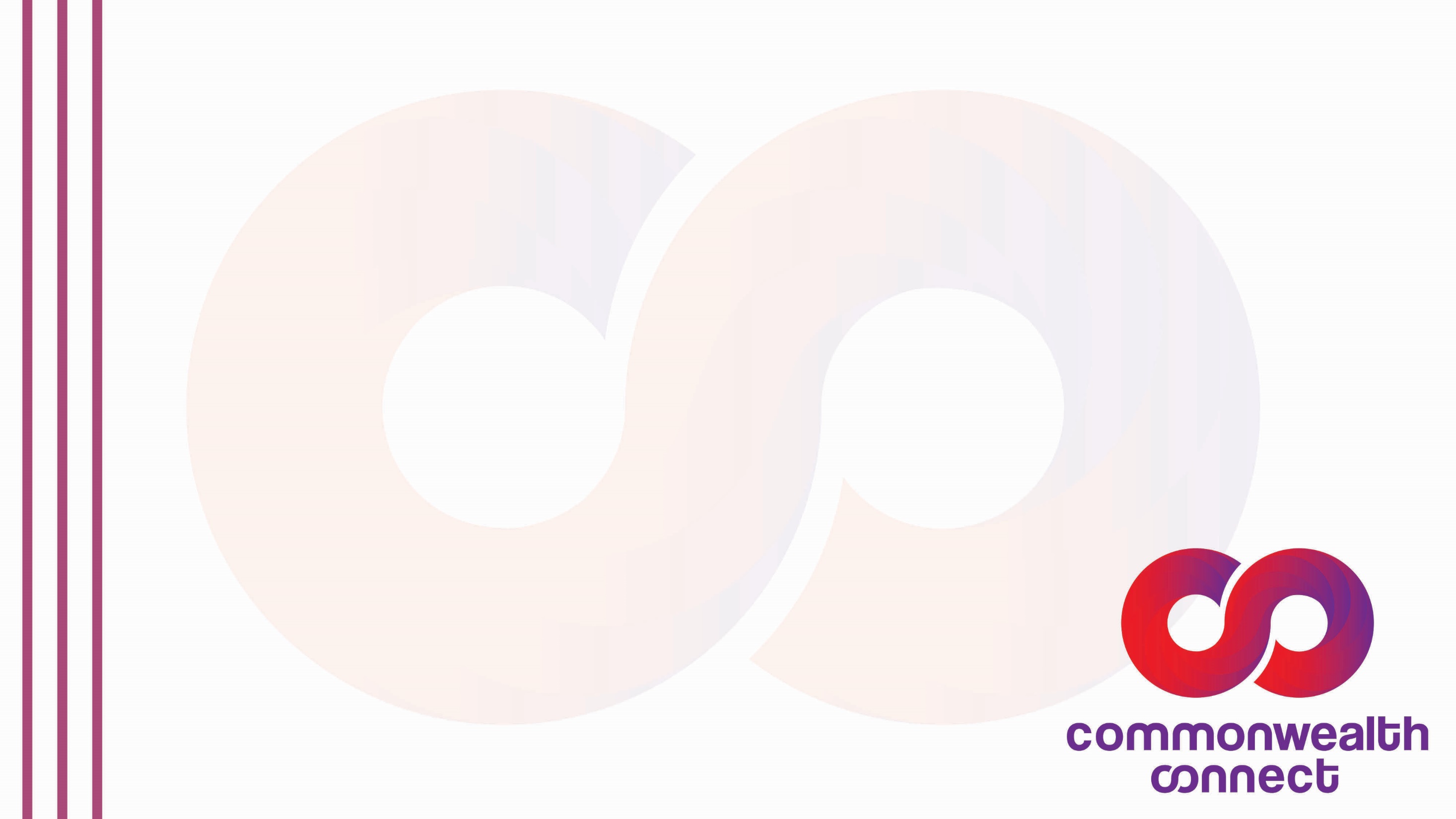 Emergency Connectivity Fund
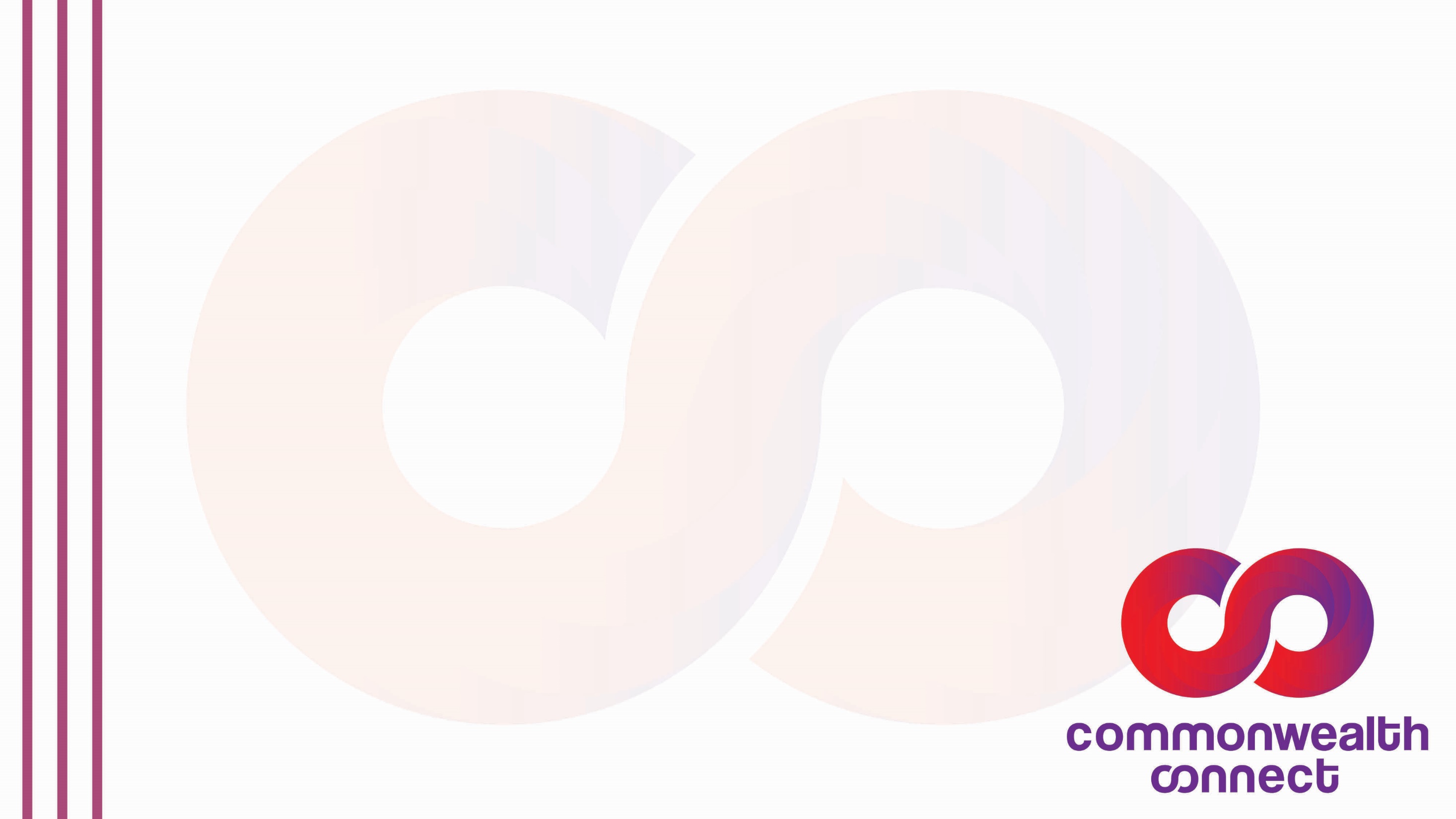 What is the Emergency Connectivity Fund?
$7.17 billion through the American Rescue Plan

Expands usage of E-Rate funds for devices, equipment, and provision of broadband services to for use by students, school staff, and library patrons at locations other than a school or library.

Allows eligible schools and libraries to seek reimbursement for the reasonable costs they have already incurred. If additional funds remain, funds can be used to meet remaining unmet needs.
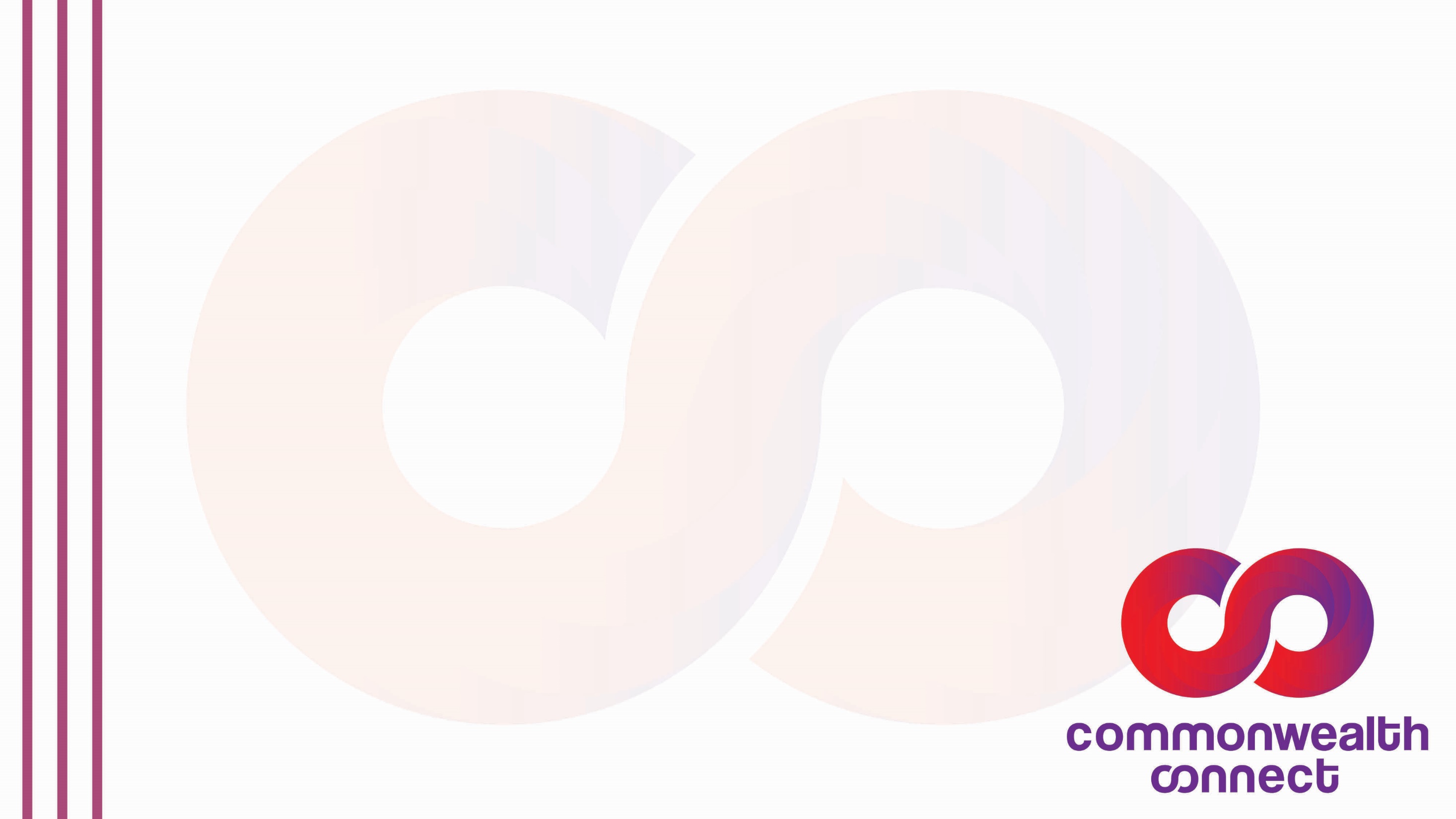 Emergency Connectivity Fund – Network Construction
Network construction allowed to students/staff/patrons in unserved areas
Construction must be completed and services provided within one year of a funding commitment decision
Eligible Expenses: facilities, design, engineering, project management and monthly charges, special construction, installation, activation, and electronics
Schools and libraries should coordinate existing local plans and talk with the VATI team.
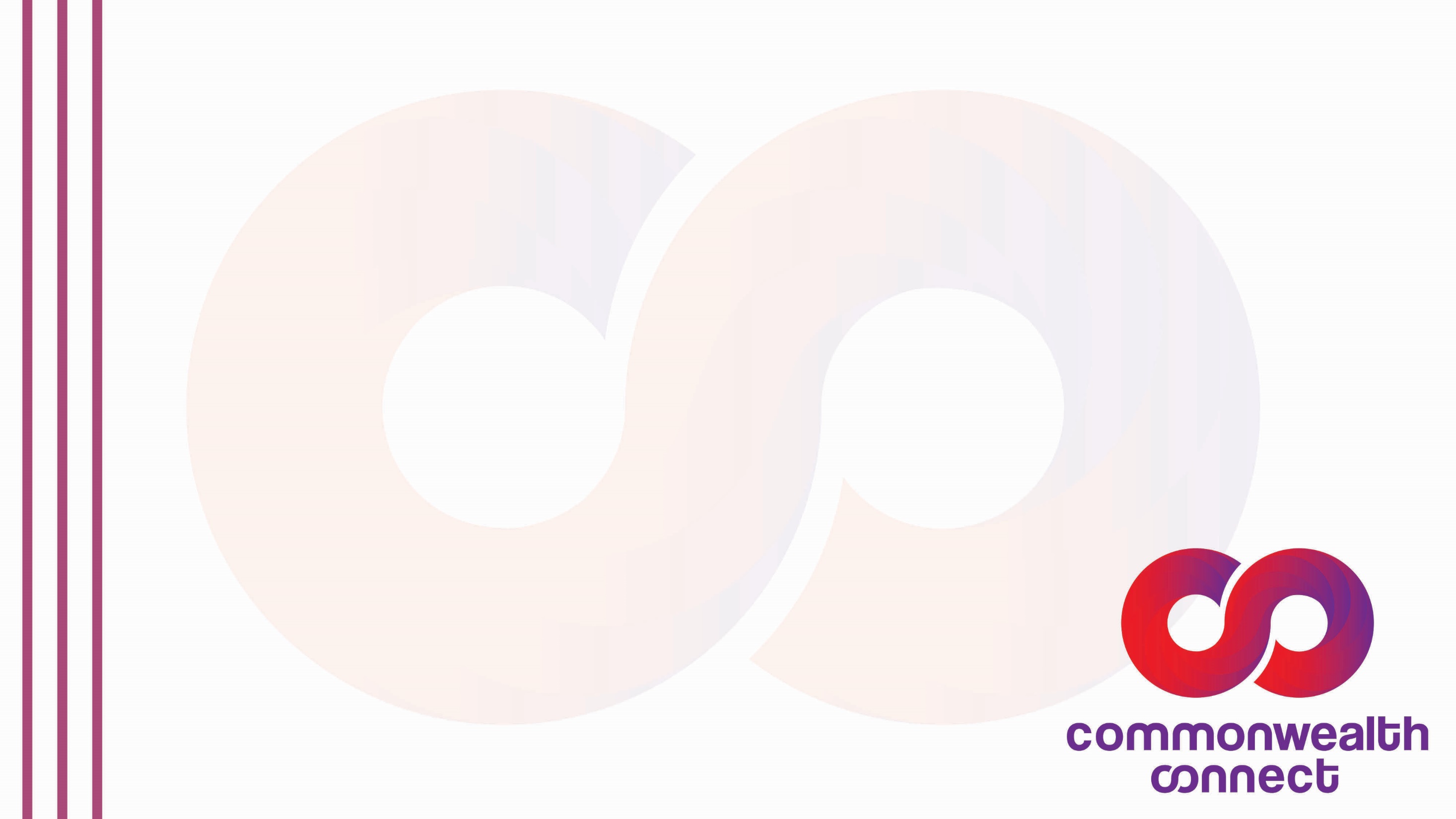 Eligible Expenses - Emergency Connectivity Fund
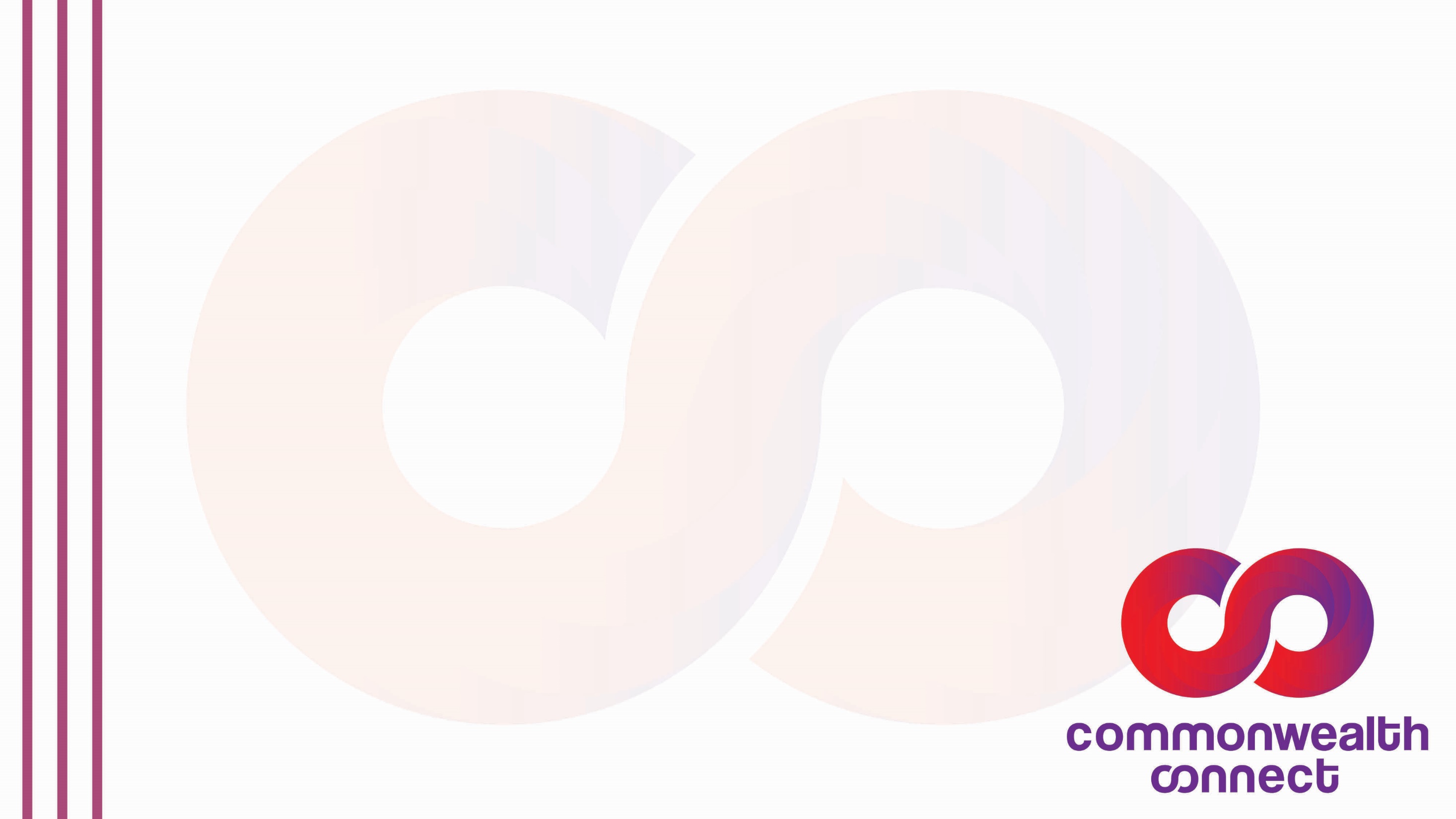 NTIA Broadband Infrastructure Program
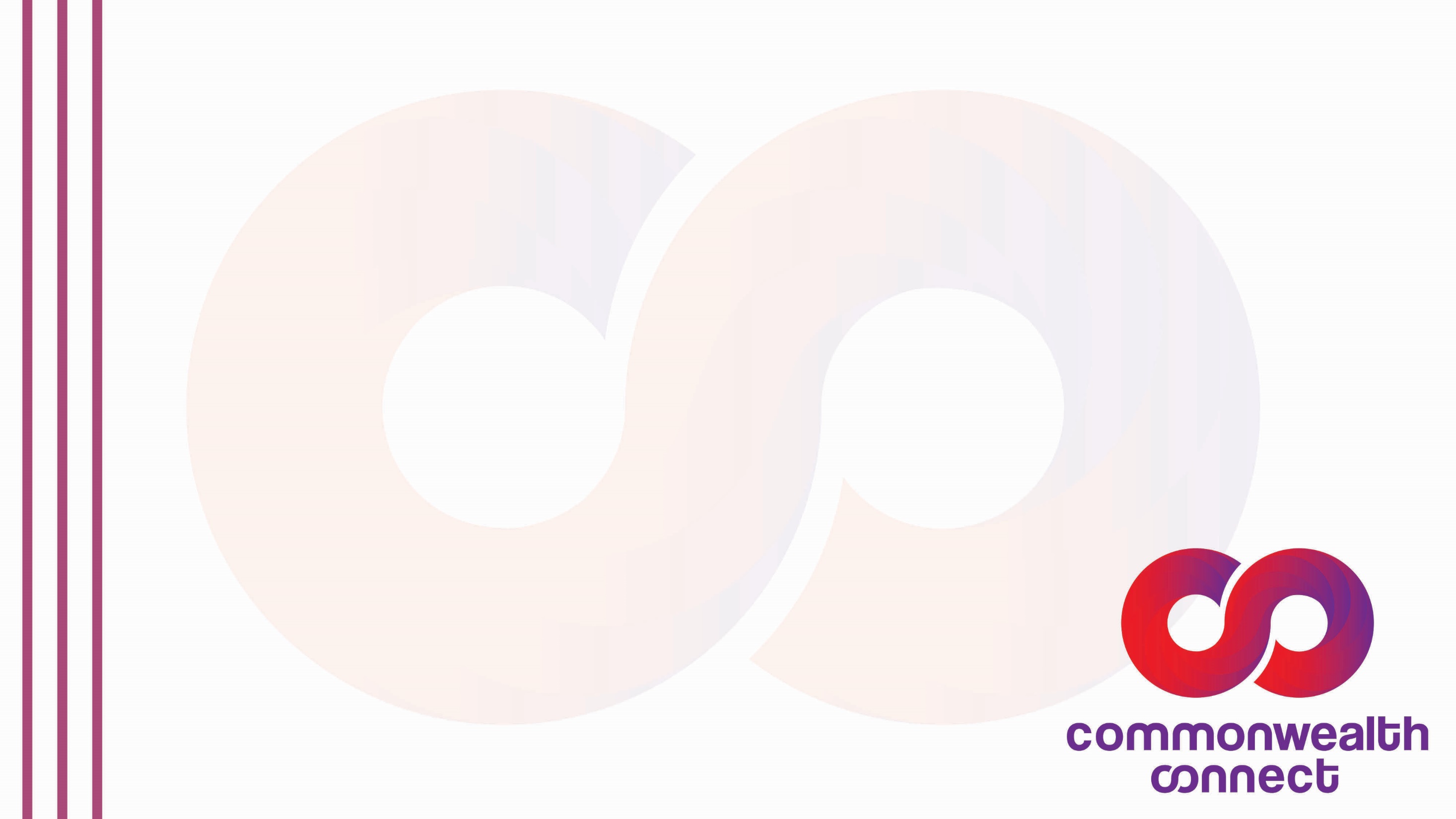 What is the NTIA Bb. Infrastructure Program?
$288M in funding available to states (not each state)
Four Key Funding Priorities, In Order:
Provide broadband service to the greatest number of households in an eligible service area;
Provide broadband service to rural areas;
Be most cost-effective in providing broadband service; or
Provide broadband service with a 100 mbps download and 20 mbps upload

Contact the Broadband Team prior to applying!
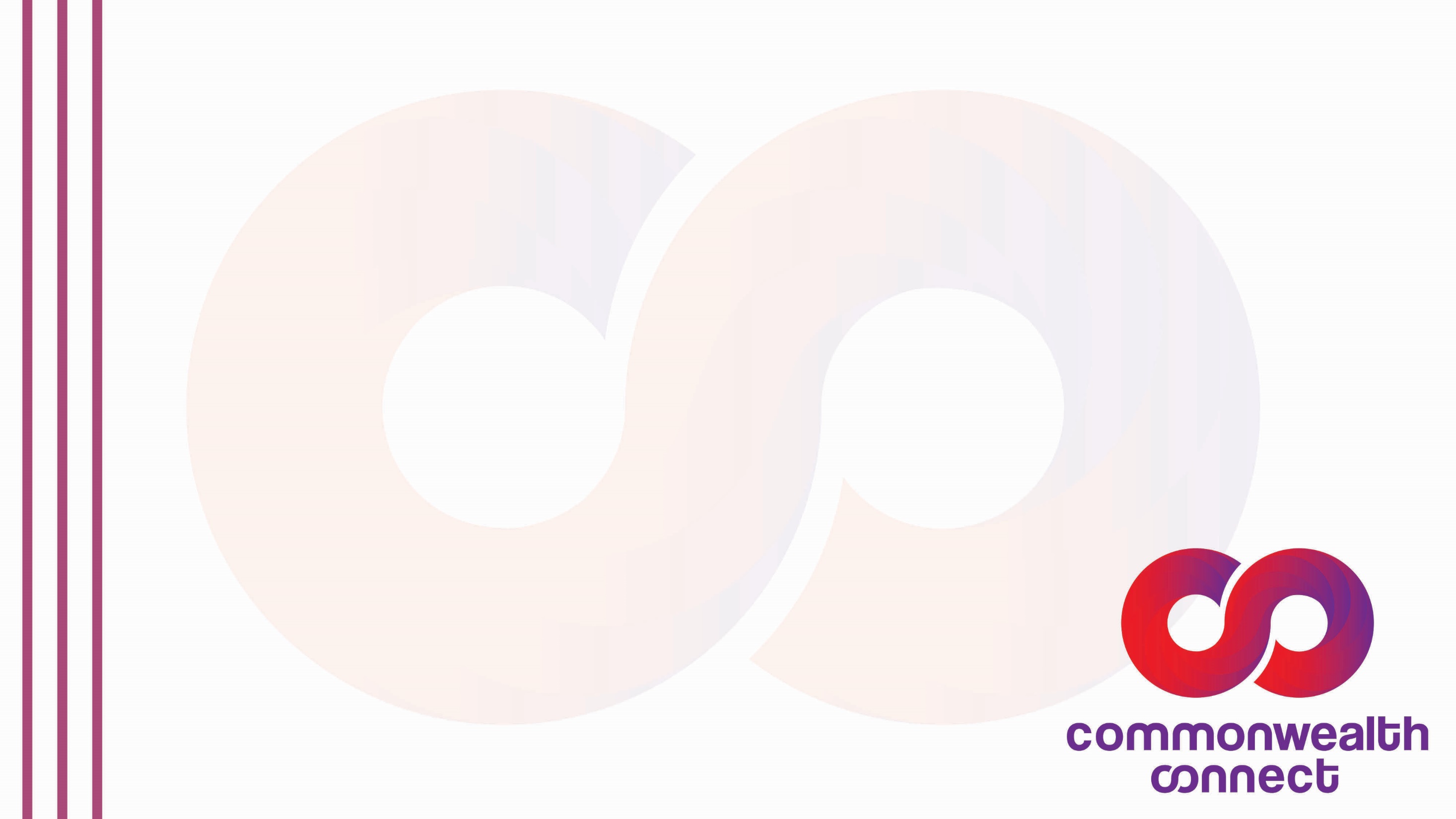 NTIA Bb. Infrastructure Program – Application Details
Eligible areas are locations that lack access to 25/3mbps

Applications must be structured as a covered partnership between:
A State, or political subdivision of a state
A provider(s) of fixed broadband service
An application may contain more than one broadband provider

NTIA expects to make awards under this program                                 between: $5,000,000 to $30,000,000

Areas must be built to in 1 year, extensions allowed
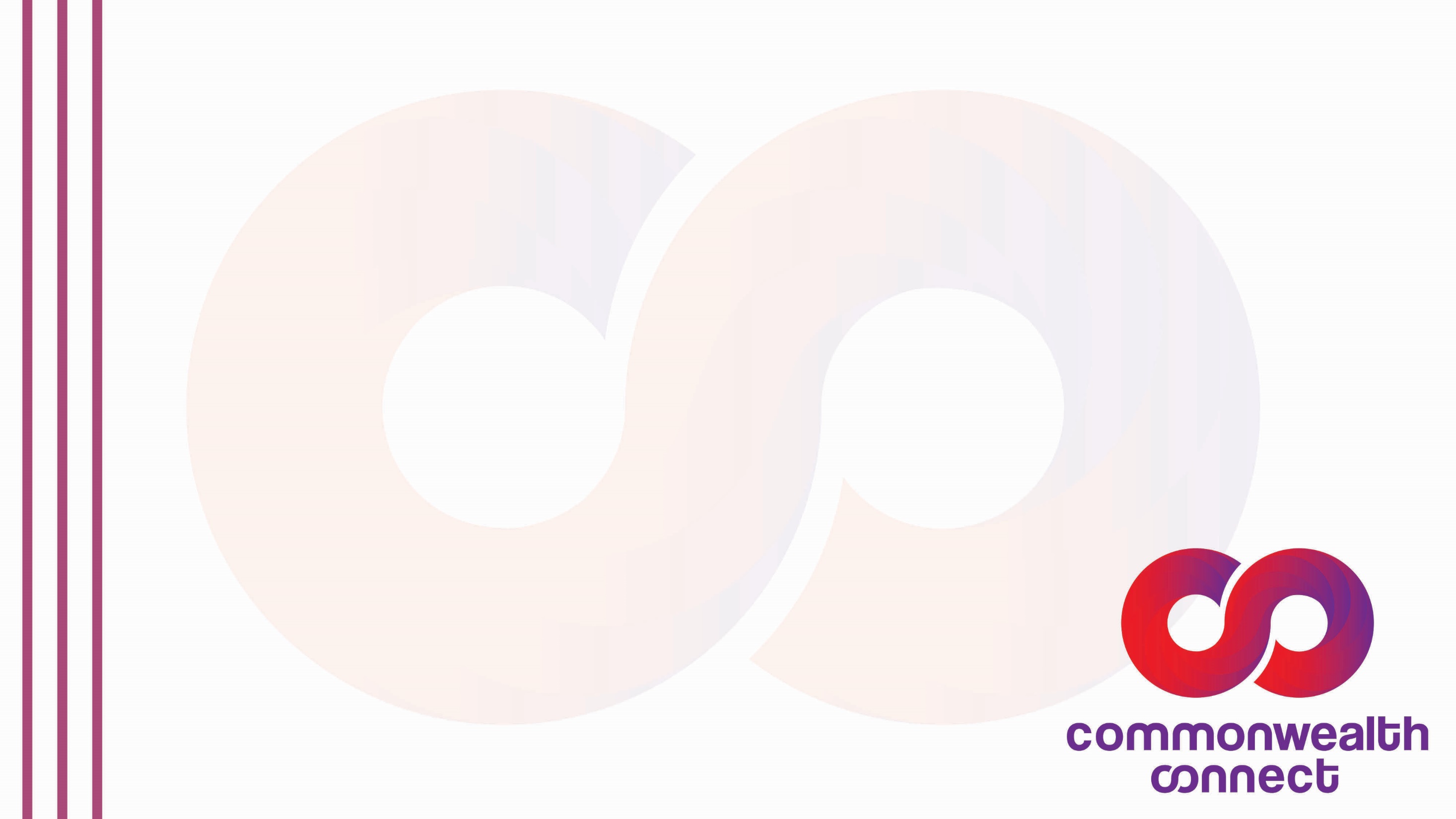 Questions
Governor’s Broadband Team available at commonwealthconnect@governor.virginia.gov

VATI Team available for technical assistance at 
vati@dhcd.virginia.gov